Transfusion Sanguine 
à Domicile par HAD
Une activité croissante
Dr Guillaume SASSEIGNE - Médecin Praticien / Hémovigilant
Anastasia Jesop – Infirmière en Pratique Avancée (onco et hématologie)
Réunion territoriale Sologne-Touraine
  HAD Val de Loire La Riche 17 OCTOBRE 2024
1    Présentation de l’HAD Val de Loire
2   Stratégie : De l’idée au projet
3   Process et moyens mis en oeuvre
4   Résultats
5    L’IPA un rôle essentiel (une première en France en HAD?)
6   Avis des patients
7   Nouveautés HAD Val de Loire
1
LNA SANTÉ, 
QUI SOMMES-NOUS?
LNA SANTÉ, Un acteur global de santé
L’HAD VAL DE LOIRE : Présentation de l’établissement
NOTRE ORGANISATION
L’HAD Val de Loire est structurée en 3 unités de soins de 50 patients (en moyenne) :
11 Médecins Praticiens HAD
Env. 160
patients / jour
70 ETP IDE / AS
3 IDE présentes
par nuit
Astreintes médicales 
24h/h et 7j/7
Pharmacie à Usage 
Intérieur
2
STRATEGIE,
DE L’IDÉE AU PROJET
Les grandes étapes d’une ANNÉE de projet
NOVEMBRE 2021
JANVIER 2022
JANV-DEC
2022
Sollicitation par 
l’ARS Centre Val de Loire
REX

Visite d’HAD réalisant des transfusions à domicile


Immersions dans le service d’onco/hémato du CHRU TOURS
COPIL

Mise en place
Equipe PROJET

 Rituel 
1 fois / mois
Les grandes étapes d’une ANNÉE de projet
NOVEMBRE 2021
JANVIER 2022
JANV-DEC
2022
MARS-JUILL
2022
JUIN-SEPT
2022
Sollicitation par 
l’ARS Centre Val de Loire
REX

Visite d’HAD réalisant des transfusions à domicile


Immersions dans le service d’onco/hémato du CHRU TOURS
COPIL

Mise en place
Equipe PROJET

 Rituel 
1 fois / mois
PROCEDURES

Rédaction et validation des procédures 
largement inspirées par celles des Dr JONCA et Dr SAPEY disponibles sur le site internet de l’ARS CVL
FORMATIONS

Hémovigilance
Médecin praticien HAD

Sécurité transfusionnelle
Equipe projet, coordination et IDE identifiées
https://www.centre-val-de-loire.ars.sante.fr/hemovigilance-transfusion-en-had
Les grandes étapes d’une ANNÉE de projet
NOVEMBRE 2021
JANVIER 2022
JANV-DEC
2022
OCT 
2023
MARS-JUILL
2022
JUIN-SEPT
2022
5 OCT 
2022
1ère transfusion CGR
300 
PSL 
transfusés
Sollicitation par 
l’ARS Centre Val de Loire
REX

Visite d’HAD réalisant des transfusions à domicile


Immersions dans le service d’onco/hémato du CHRU TOURS
COPIL

Mise en place
Equipe PROJET

 Rituel 
1 fois / mois
PROCEDURES

Rédaction et validation des procédures 
largement inspirées par celles des Dr JONCA et Dr SAPEY disponibles sur le site internet de l’ARS CVL
FORMATIONS

Hémovigilance
Médecin praticien HAD

Sécurité transfusionnelle
Equipe projet, coordination et IDE identifiées
COMMUNICATION

Réunions avec les services hospitaliers


Rencontre avec les partenaires (médecins traitants, EHPAD)
https://www.centre-val-de-loire.ars.sante.fr/hemovigilance-transfusion-en-had
PARCOURS DE FORMATION : Equipe PROJET
1
IMMERSION HAD DEAUVILLE
Partage d'expériences
2 jours
MÉDECIN
FORMATION  HEMOVIGILANT
2
EFS National-Paris et Régional
4 jours
RÉDACTION DES PROTOCOLES
EQUIPE 
PROJET
IDE HAD
3
FORMATION SÉCURITÉ TRANSFUSIONNELLE ET HABILITATION
EFS Régional
7 h
IMMERSION IDE SERVICE RÉFÉRENT -HDJ ONCO HEMATO
4
4h
CHRU TOURS
5
VISITE EFS
EFS Tours
2h
3
PROCESS ET MOYENS MIS EN OEUVRE
UNE EQUIPE DE COORDINATION IDENTIFIÉE
1 Médecin Hémovigilant
1 IPA Onco-Hématologie
Anastasia JESOP
IPA Onco/Hémato
Dr Guillaume SASSEIGNE
Médecin Praticien
Hémovigilant
Dr Sandrine Ninat : Suppléante
UNE EQUIPE IDE IDENTIFIÉE
16 IDE habilités
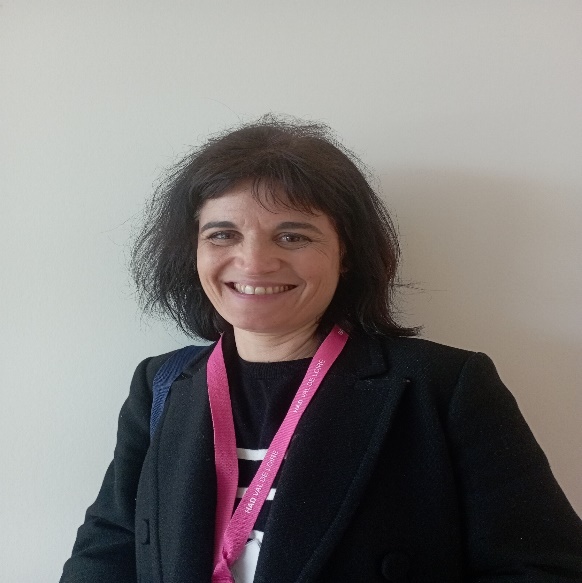 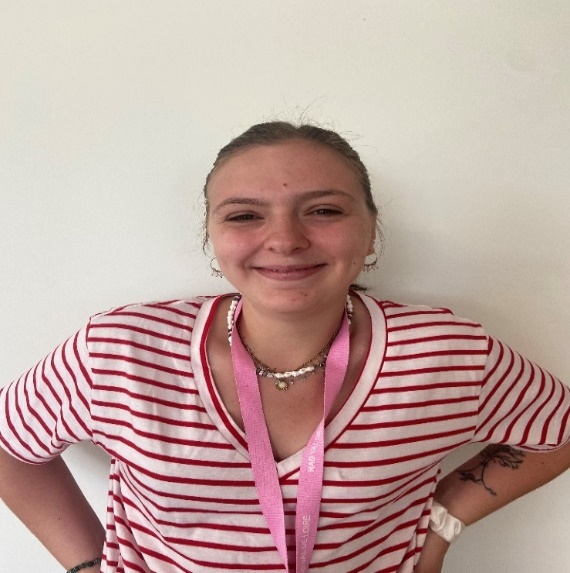 Du Lundi au Vendredi
Marie
Sabrina
2 IDE / jour
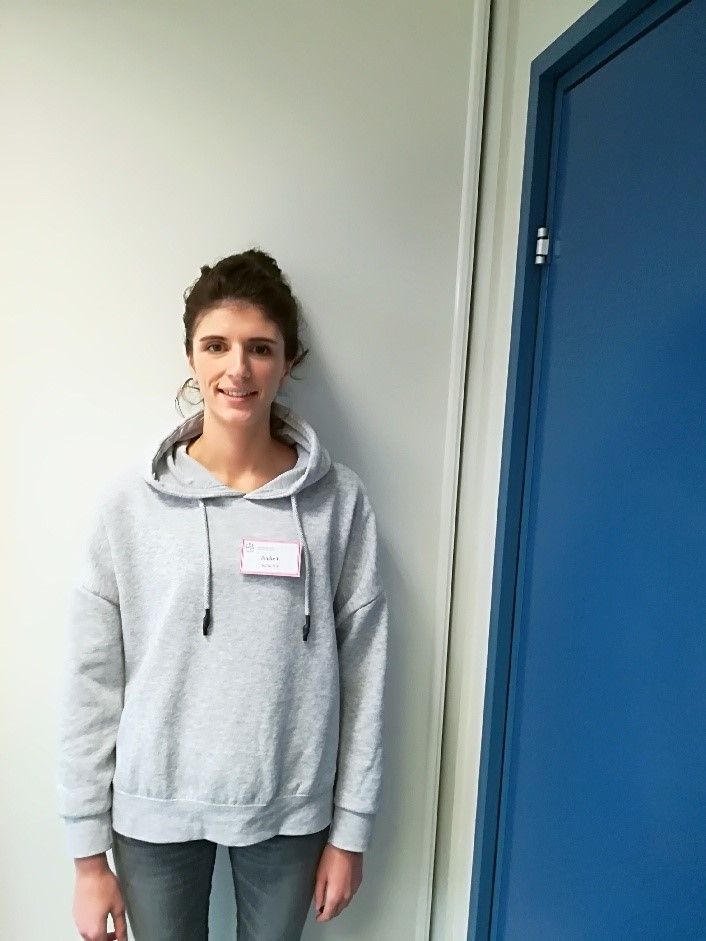 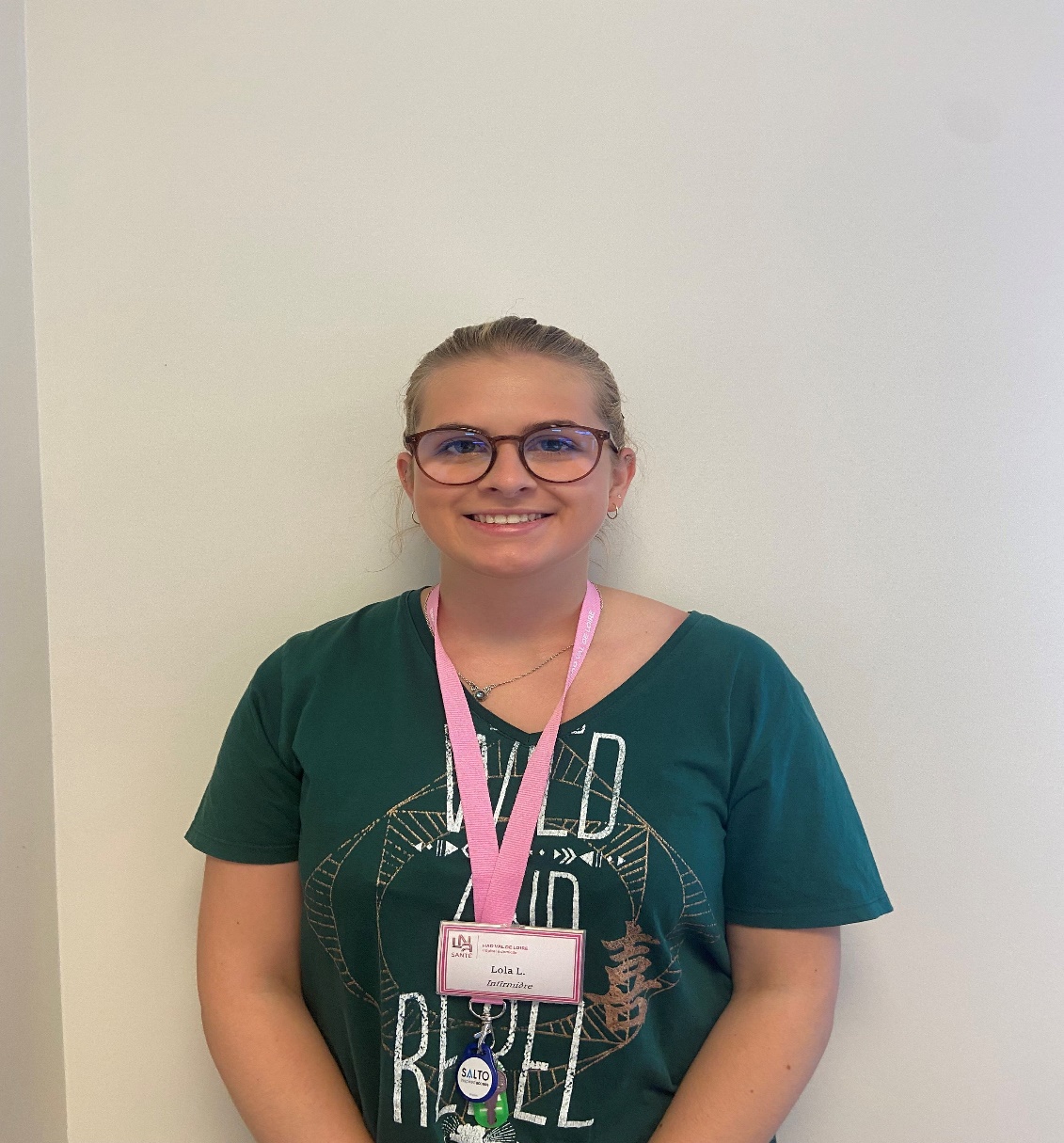 Jusqu’à 5 PSL transfusés/j
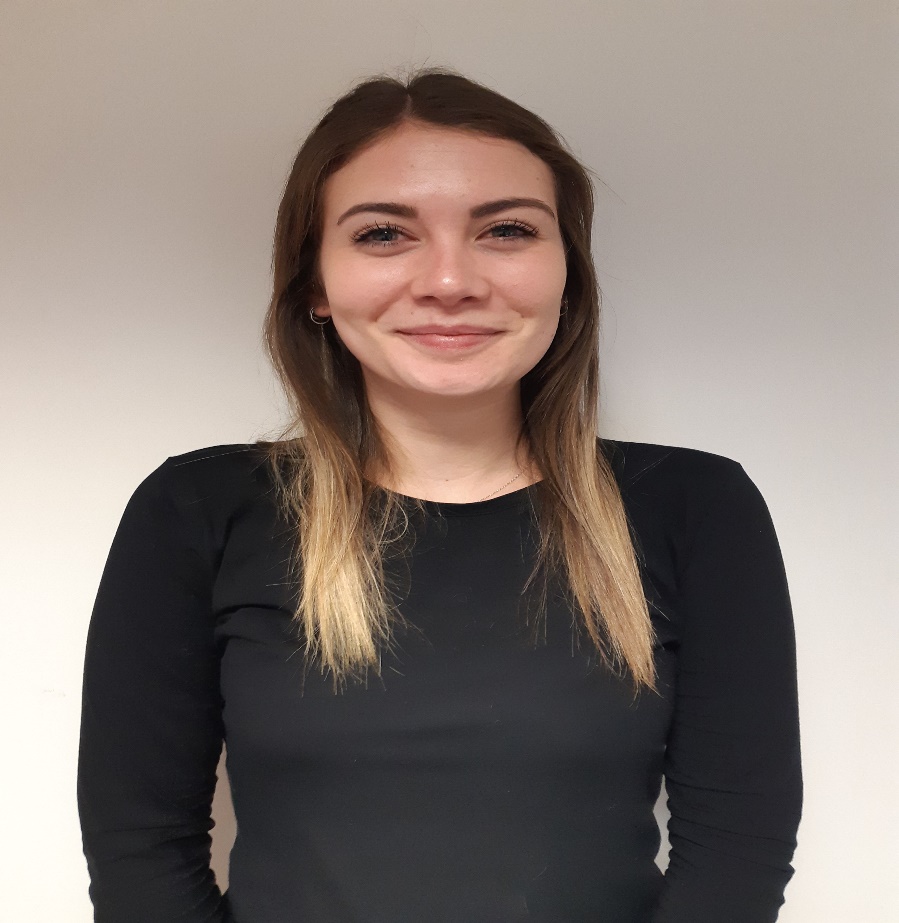 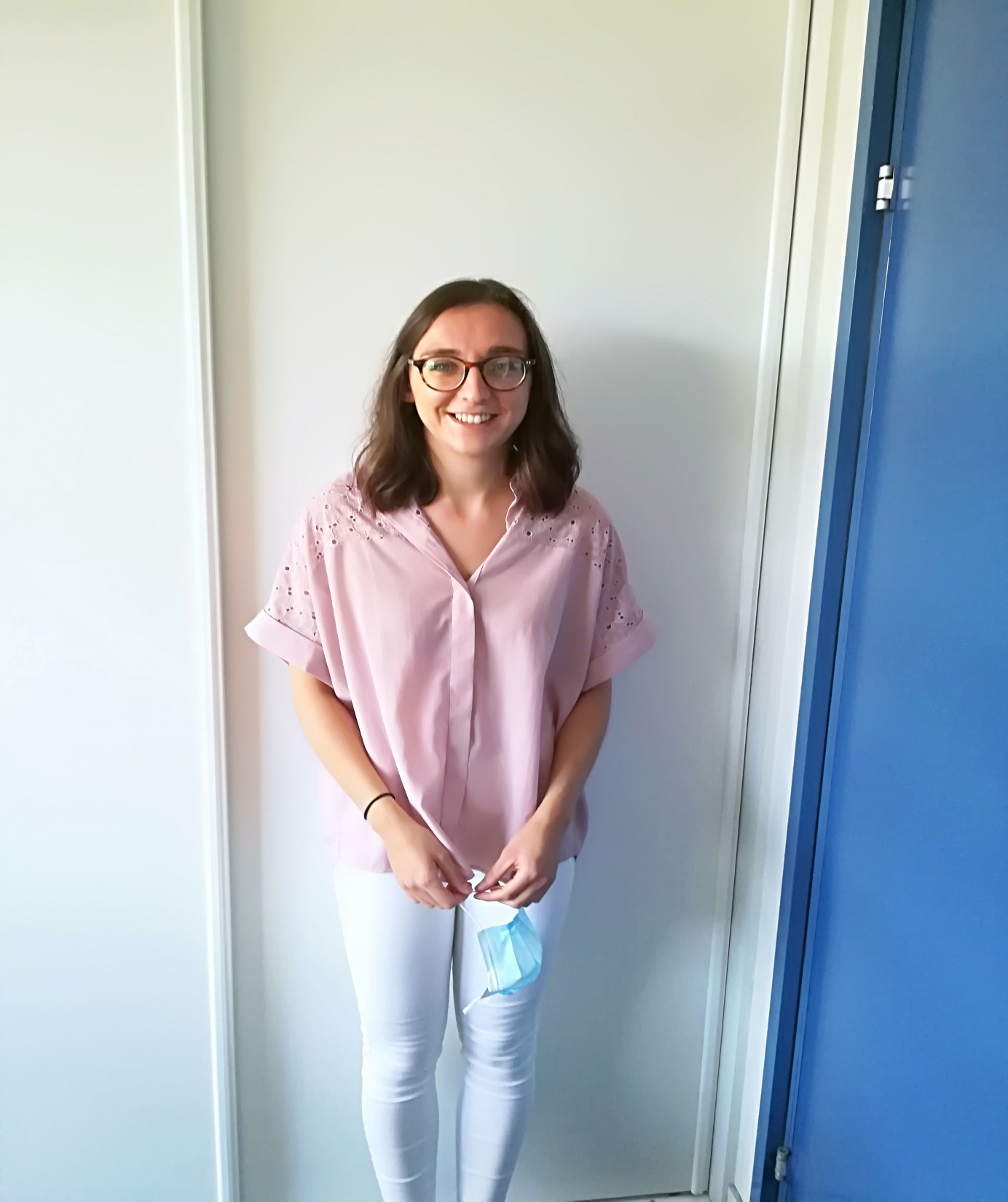 Lola
Thomas
Louise
Marion
Ophélie
Une équipe IDE identifiée
UN PARCOURS DE SOIN DÉFINI ET ORGANISÉ
NOUVEAUX IDE TRANSFUSION
UN PARCOURS DE FORMATION INTERNALISÉ
FORMATION THÉORIQUE / PRATIQUE - ACTE TRANSFUSIONNEL
1
DEPUIS JANVIER 2023
2h
IDE référent(e)- HAD VdL
2
HABILITATION - TEST ULTIME
Médecin hémovigilant 
HAD VdL
30 min
3
TUILAGE DOMICILE
2 TRANSFUSIONS
IDE expert(e) HAD VdL
10 h
4
VISITE EFS
EFS Tours
2h
5
1ÈRE TRANSFUSION SEUL(E)
IDE expert(e) joignable
Le suivi des compétences
16 IDEs formés en Interne à l’HAD Val de Loire

Blood Quizz (SFVTT): 100 % de l’équipe dédiée transfusion.
Obj : 100% des médecins d’HAD
Obj secondaire : déployer à l’ensemble des professionnels soignants de l’HAD

La Gazette Transfusion : hebdomadaire (lundi)

CSTH (une fois par an) : dernier CSTH le 23 février 2024
4 fois par an lors des CME
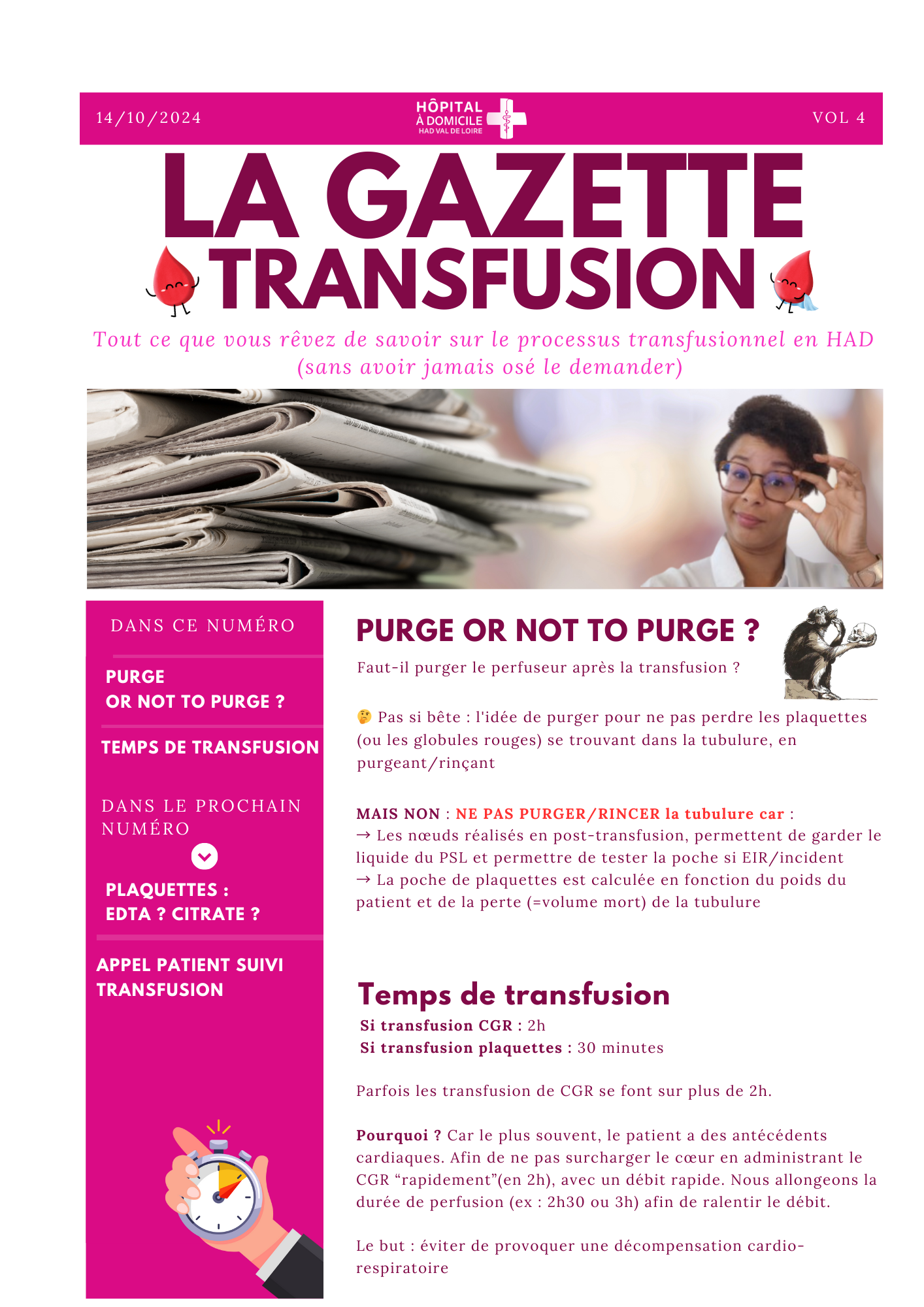 4
RÉSULTATS
QUELQUES CHIFFRES :
De octobre 2022 au 14 octobre 2024 :
5
883 CGR
53 CPA
166 patients
EIR
immédiats
Moyenne 55 à 60 culots / mois
NOMBRE DE POCHES TRANSFUSÉES 2022-2023 - 2024
4 IDE formés
1ère 
Pédiatrie
CGR et CP
1ère 
Plaquettes
Coordination IPA
Prescription  
IPA
1ère transfu d’un patient allogreffé
Activité/Profil des patients :
Depuis 2022 : 166 patients ; moyenne d’âge : 81 ans (10 ans - 100 ans)
De octobre 2022 à octobre 2023 : 302 PSL
De novembre 2023 à mi-octobre 2024 : 634 PSL
Poches PSL perdues : 5

Sd myélodysplasique et autres pathologies hématologiques : 65%
Anémie chronique multifactorielle : 15%
Saignement chronique (digestif) : 10 %
Anémie non explorée : 10 %

En 2023 (année pleine) => 214 séjours 
Patient ponctuel pris en charge en HAD (Sd myélodysplasique): 131 séjours
Transfusion en EHPAD : 52 séjours
Patient hospitalisé en HAD (non ponctuellement) : 83 séjours

Principaux « Adresseurs » : Services Onco-Hématologie, Gériatrie, Médecins généralistes, 				   Médecins coordonateurs d’EHPAD, Médecins HAD, Oncologues.

(Fer Injectable : 87 perfusions de Fer injectable sur 2023)
5
L’IPA un rôle essentiel  
(une première en France en HAD ?)
Evaluation des patients
Coordination du process 
Suivi des patients
Prescription : patient d’onco hématologie ayant accepté le suivi IPA. La première prescription en HAD est toujours faite par le médecin HAD
Formation des nouveaux arrivants.
Participation au CSTH
Gazette
Accompagnement au quotidien des équipes (médecins, IDE, secrétaire)
6
Avis des Patients
RETOUR DES PATIENTS
« C’est mieux d’être chez moi, parce que j’ai mon amie et mon fils qui viennent me voir. Lorsque le docteur du CHRU m’a proposé, j’ai pris le temps d’y réfléchir. Mais finalement, je suis très bien entourée et les soignants sont formidables. C’est important pour garder le moral. »
				Madame B, article du 21 décembre 2022, La Nouvelle République
« Le CHU de Tours m'a orienté vers l'HAD Val de Loire pour réaliser mes transfusions sanguines et je suis ravi maintenant de ne plus devoir me déplacer plusieurs fois par mois dans le service.Les infirmières sont au top, elles prennent le temps de m'expliquer et comme ça je suis hyper rassuré. »
				 Monsieur JX décembre 2023
Points Positifs Evoqués
Evolutions souhaitées par les Patients
Fin de l’attente dans le service
Organisation fluide 
Confiance envers les soignants
Diminution de la fatigue liée aux transports 
Confort pour le patient du maintien sur son lieu de vie
Réaliser la transfusion de 2 PSL sur la même journée
Arrêt de l’obligation de la présence d’un aidant.
|   25
7
Nouveautés HAD Val de Loire
Pose de Midline à domicile par l’équipe 
HAD Val de Loire : 1ère pose en août 2024
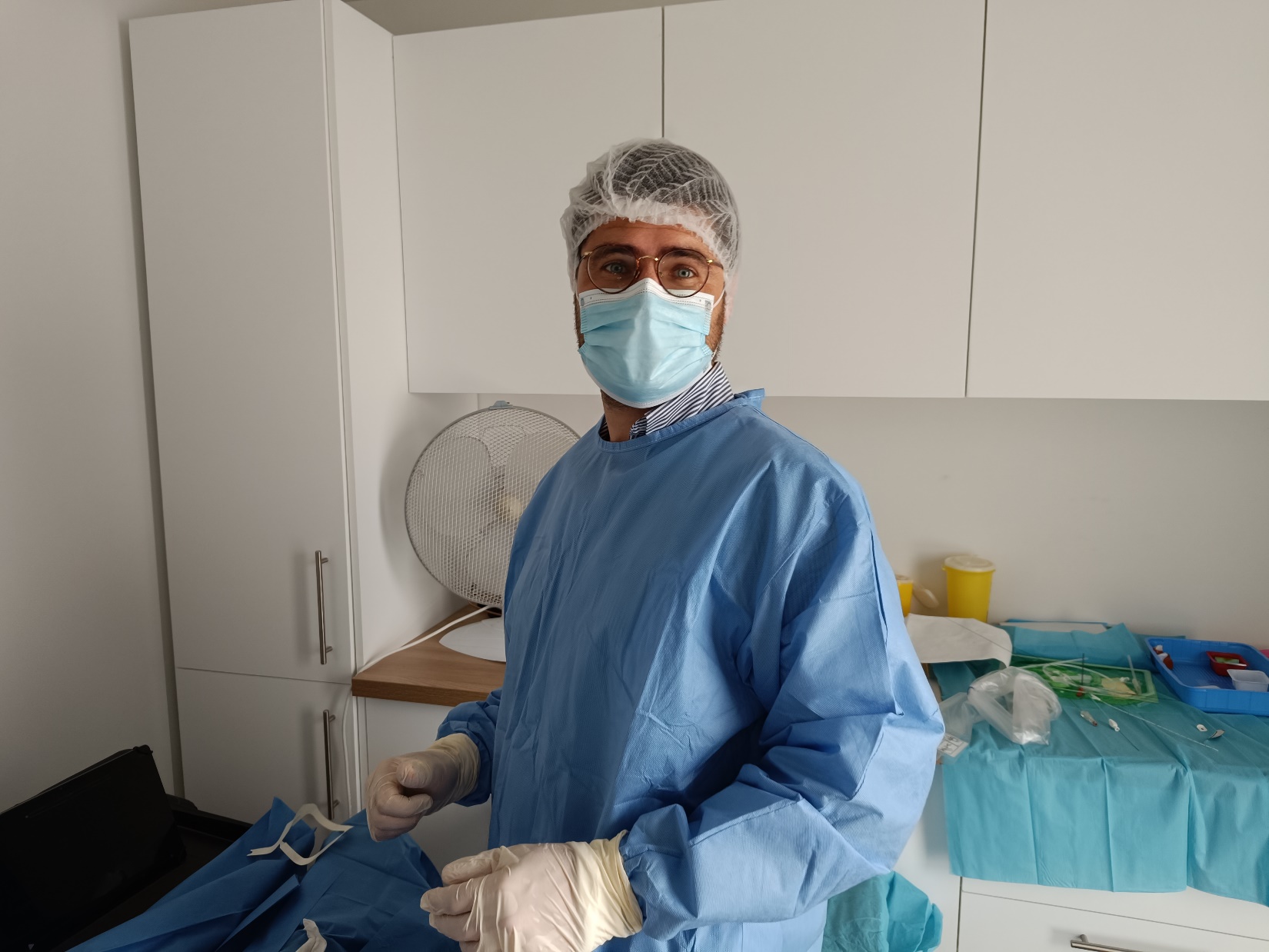 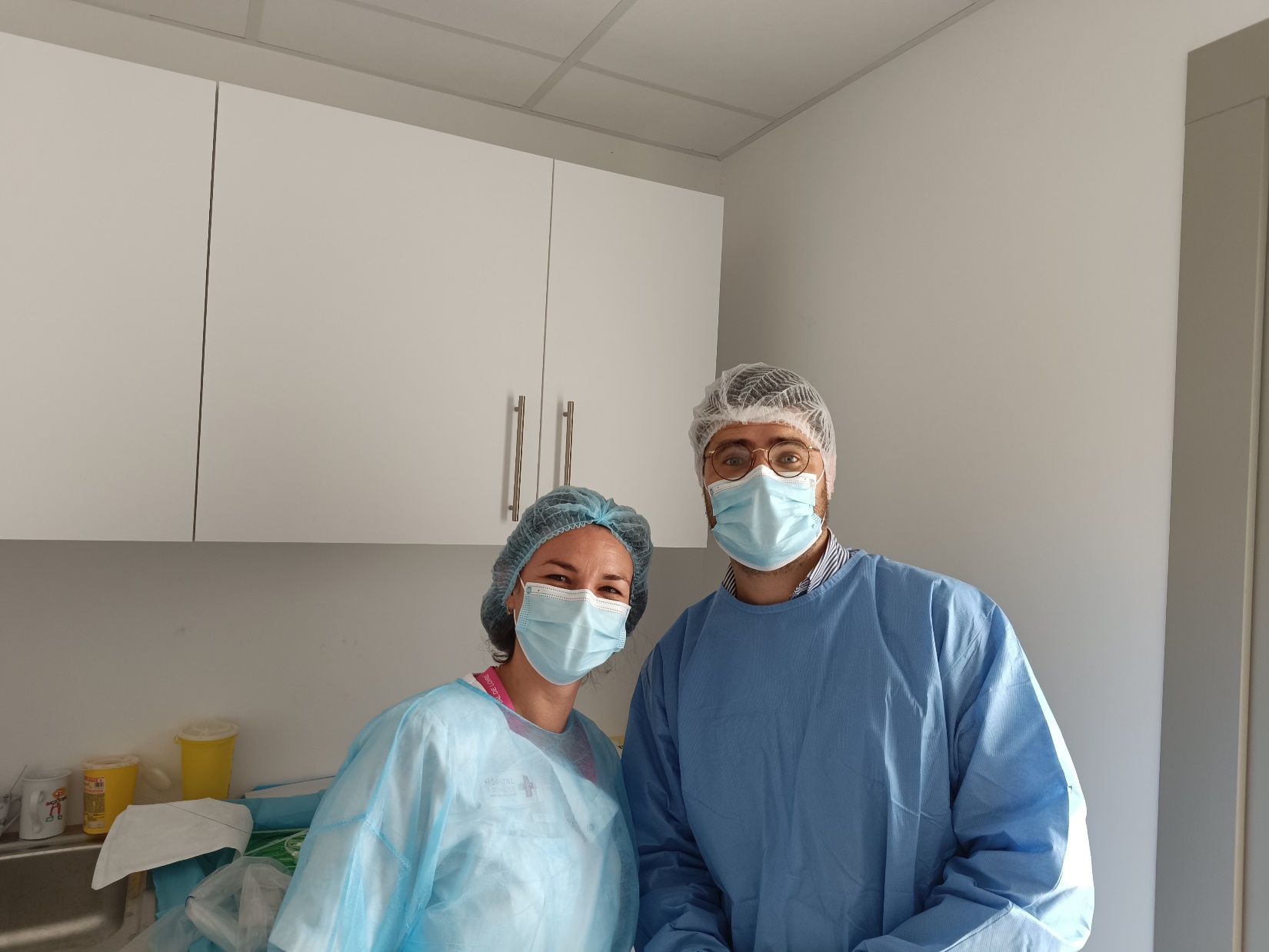 Dr Nicolas De Vial, médecin Praticien HAD Val de Loire et Mme Fanny Le Samedy IDE d’Appui
Monsieur Clémente Hélie, Interne de Médecine Générale réalise sa thèse d’exercice sur le vécu des patients de la transfusion sanguine par l’hôpital à domicile.

Méthode Qualitative

Soutenance prévue fin décembre 2024